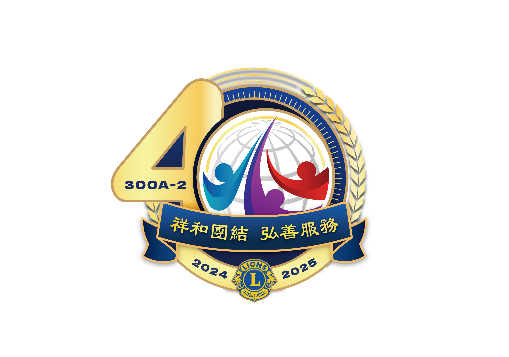 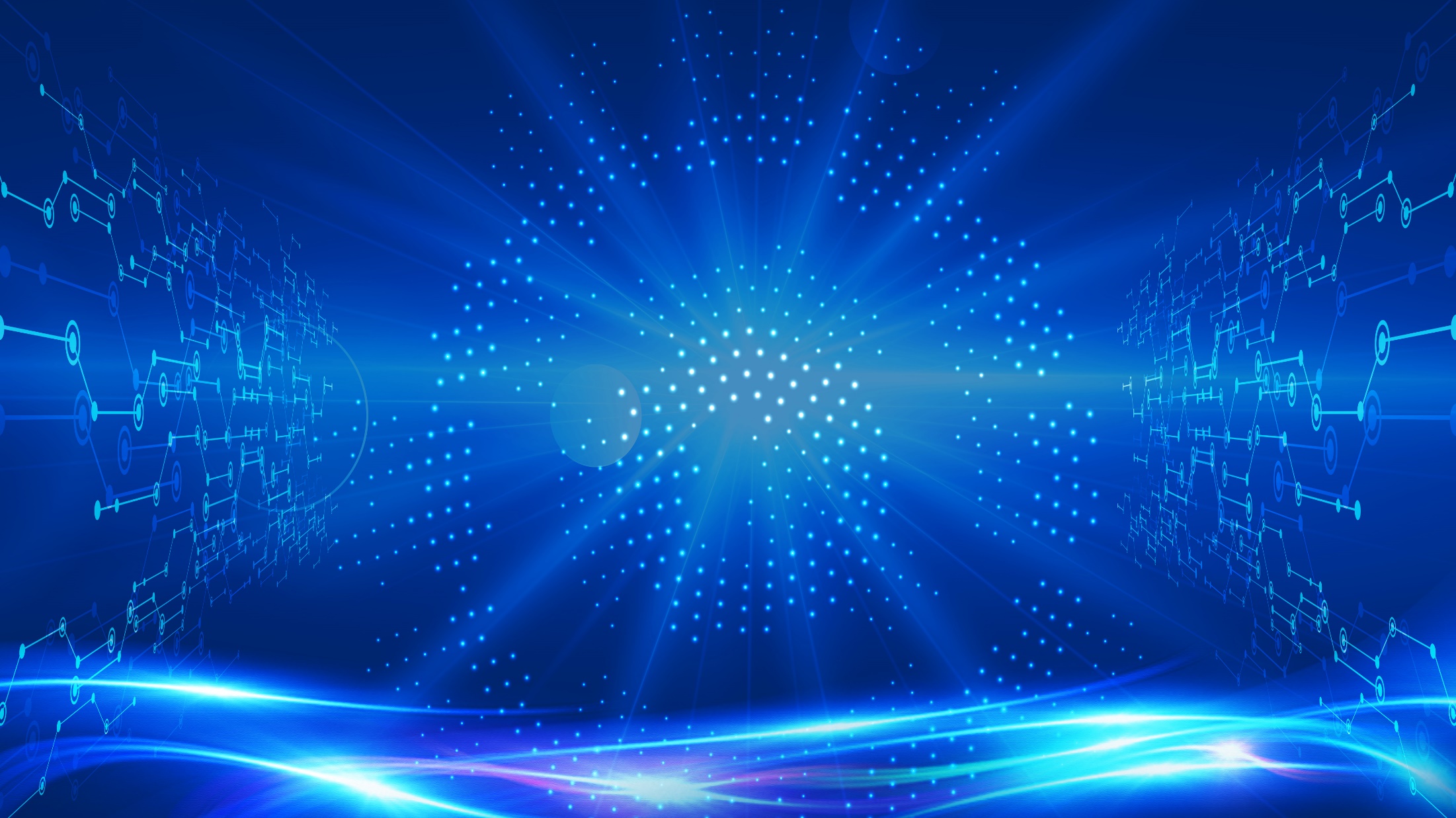 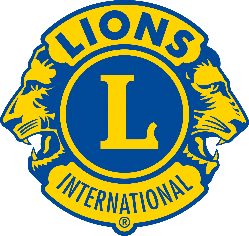 Harmony
Teamwork．Service
Harmony
Teamwork．Service
祥和團結
弘善服務